«Все, что находится во взаимной связи, должно преподаваться в такой же связи».
Ян Амос Коменский
ИНТЕГРИРОВАННЫЕ СВЯЗИ НА УРОКАХ ЕСТЕСТВЕННОГО ЦИКЛАТихонова Светлана Петровна, учитель физики
Возможности интегрированного урока:
Способствует сознательному усвоению материала и тем самым обеспечивает формирование творческих способностей учащихся;
Пробуждает интерес к предмету;
Формирует целостную картину мира;
Снимает напряженность, неуверенность.
Результат технологии интегрированного урока:
Знания приобретают качества системности;
Умения становятся обобщенными, способствуют комплексному применению знаний, их синтезу, переносу идей и методов из одной науки в другую, что лежит в основе творческого подхода к научной, художественной деятельности человека в современных условиях;
Усиливается мировоззренческая направленность познавательных интересов учащихся;
Более эффективно формируются их убеждения, и достигается всестороннее развитие личности;
Способствует оптимизации, интенсификации учебной деятельности.
Интегрированное занятие по теме «Железо» в рамках предметов химия, физика, география, биология
Тихонова Светлана Петровна, 
учитель физики
Измайлова Татьяна  Владимировна, учитель химии и географии
Ковалев Владимир  Александрович, 
учитель биологии
«Верю – не верю»
Верите ли вы, что на Земле есть месторождение самородного чугуна?
Верите ли вы, что из железа, содержащегося в нашей крови можно отковать 10 гвоздей?
Верите ли вы, что город Железногорск находится на Урале?
Верите ли вы, что яблоко притягивается магнитом?
И т. д.
Выступления учеников и учителей
Железо – элемент, расположенный в 8 группе, побочной подгруппе, 4 периоде таблицы Менделеева.
Какая особенность отличает железо от большинства других металлов?
Ярко выраженные магнитные свойства.
Железо – ферромагнетик.
Железосодержащие минералы
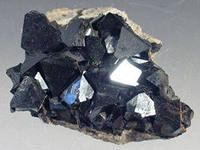 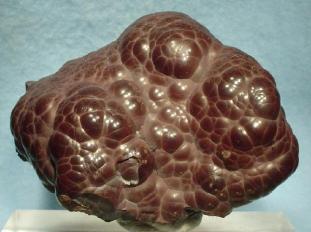 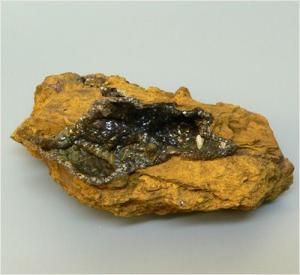 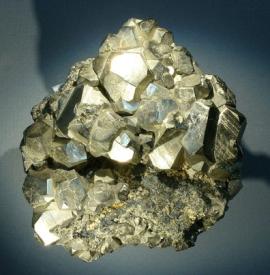 Месторождения железных руд в России
В нашей стране месторождения железных руд находятся на Урале, в Южной Сибири и на Кольском полуострове, а самое крупное – в Курской и Белгородской области.
Курская магнитная аномалия
Одно из крупнейших в мире месторождений железа
 Название связано с сильным нарушением магнитного поля Земли в данном районе (отклонение стрелки компаса).
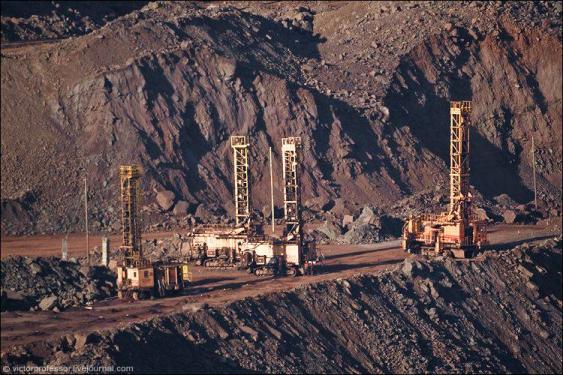 Самородное железо в природе
Скорее всего, человек вначале познакомился с железом не земного, а космического происхождения. Об этом говорят некоторые названия металла. Так, на древнеегипетском языке железо звучит как «бени-пет» и означает «небесный металл», древнегреческое название «sideros» происходит от латинского «sidus», что означает «небесное тело», хеттинские тексты XIV века до нашей эры вспоминают о железе, как о металле, упавшем с неба.
Самородный чугун в природе
При особых геологических  условиях может происходить образование самородного чугуна, например в результате контакта железной руды с  раскаленным углеродом;
В 1905 г. русский геолог А.А.Иностранцев обнаружил на острове Русский на Дальнем Востоке небольшие пластообразные скопления самородного чугуна. В извлеченных образцах чугуна оказалось около 3,2 % углерода, 1,55 % кремния, 0,66 % марганца и 94,59 % железа.
Железо в живой природе
В живой природе железо играет огромную роль;
В частности, входит в состав белка гемоглобина, содержащегося в крови и обеспечивающего перенос кислорода ко всем органам человека и животных;
Также железо участвует в процессе фотосинтеза растений.
Потребность человека в железе
Суточная потребность человека в железе – 10-15 мг;
Железо поступает в организм с продуктами питания;
Большое количество железа содержится в печени, мясе, молоке, орехах, овощах, крупах;
Недостаток железа в организме приводит к заболеваниям.
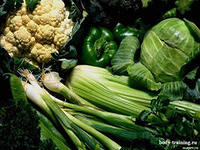 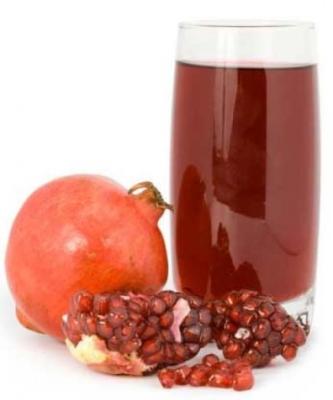 Магнитное поле Земли
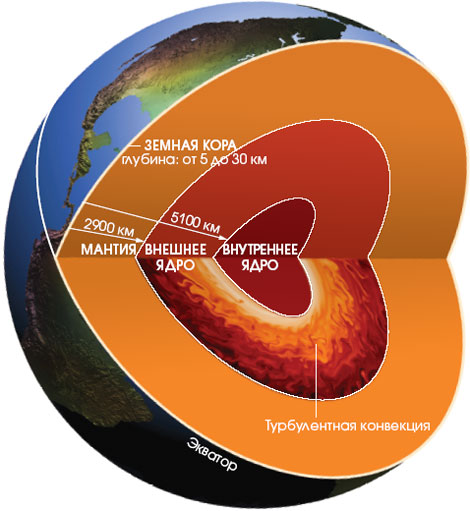 Атомиум
Модель молекулы железа, увеличенная в 
165 000 000 000 раз, один из символов Брюсселя
В течение занятия группы участвуют в исследовательской деятельности:
Определение содержания железа в основных рудах;
Изучение магнитных свойств железа;
Изучение химических свойств железа;
Проведение качественных реакций на ионы железа.
Постройте гипотезу:         Подтвердите:
1. Какая их двух руд – красный или магнитный железняк, более богата железом?
2. Постройте гипотезу на основании магнитных свойств минералов.
1. Подтвердите или опровергните свою гипотезу, рассчитав массовые доли элемента в молекуле
2. Красный железняк: 
ω = 2*56/160=0,70
     Магнитный железняк:
ω = 3*56/232=0,72
Магнетит наиболее богат железом.
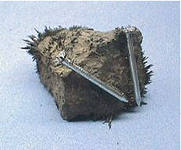 Подведение итогов
Возвращение к заданиям «Верю – не верю». Коллективное обсуждение результатов занятия.Заполнение бланков самооценки и взаимооценки.
Универсальные учебные действия
Носят надпредметный,   метапредметный характер;
Обеспечивают целостность общекультурного, личностного и познавательного развития и саморазвития личности;
Лежат в основе организации и регуляции любой деятельности учащегося независимо от её специально-предметного содержания.
Оценивание  метапредметных достижений на интегрированном уроке
2-выполнил полностью;
 1-выполнил с незначительными ошибками;
 0–выполнил частично или не выполнил.
Максимальный балл - 54
Спасибо за внимание!!!